Driving at Night
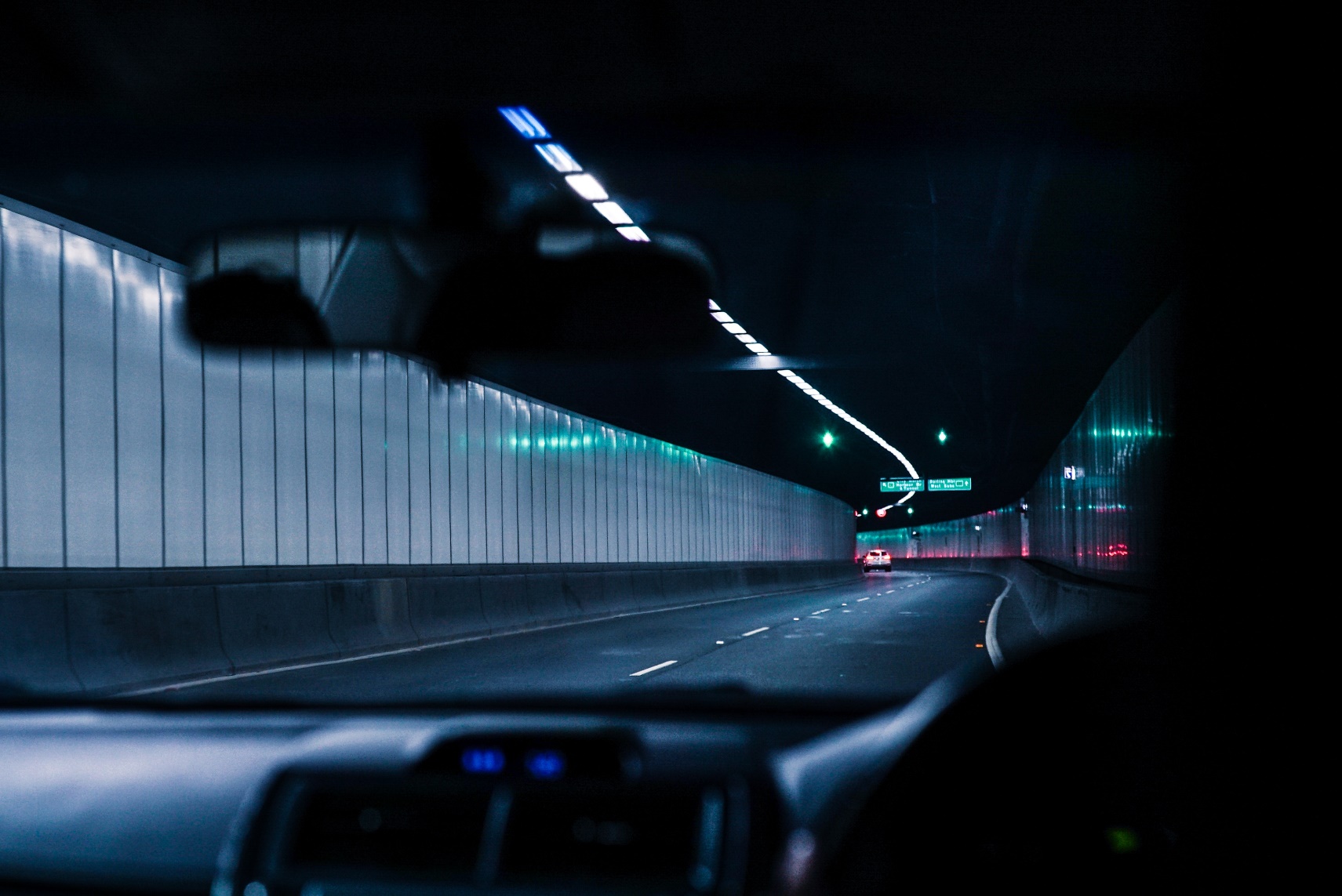 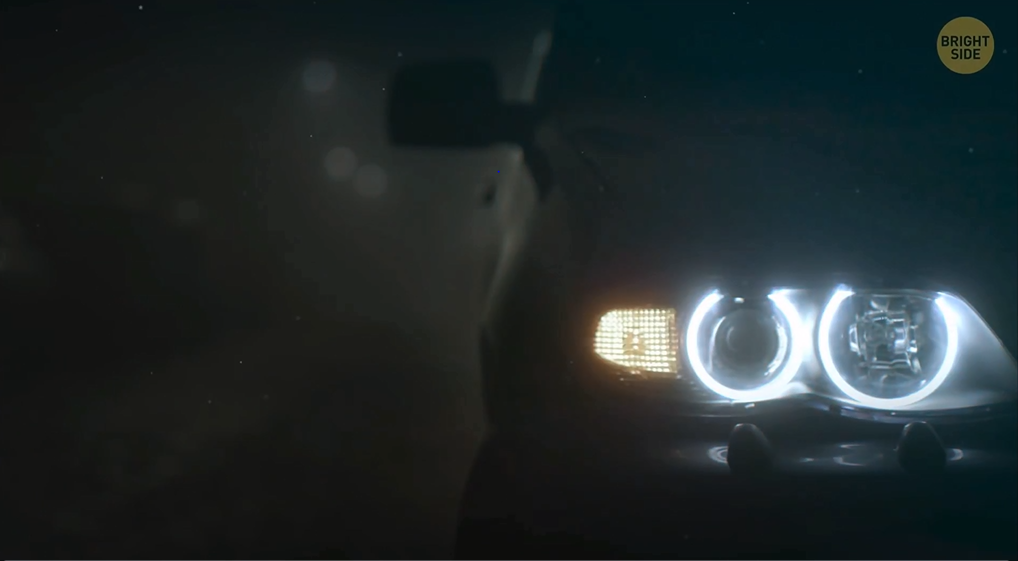 Vehicle Readiness and Risk Reduction
Clean windows and lights

Turn internal lighting down

Correct high beam use
Adaptive Headlights
Adaptive Headlights Video Link